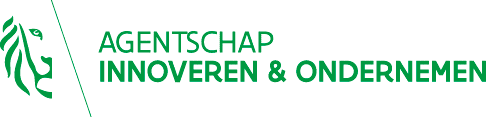 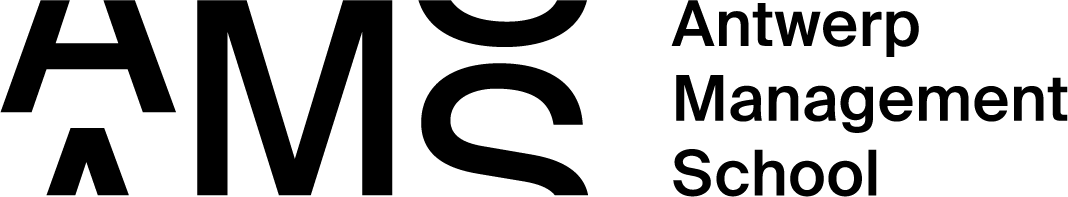 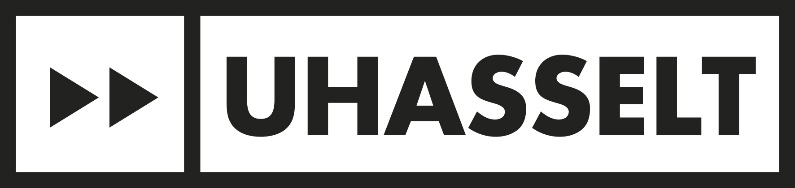 Voorstelling onderzoeksresultaten	Een zaak overnemen: Kijken starters en groeiers er anders tegen aan?
Promotoren van het onderzoek uitgevoerd met steun van het Agentschap Innoveren & Ondernemen:Prof. dr. Eddy Laveren (Antwerp Management School)Prof. dr. Tensie Steijvers (Universiteit Hasselt) 
Dr. Ine Umans (Universiteit Hasselt)
Inleiding
Een overname is vaak minder risicovol dan het zelf oprichten van een nieuwe zaak en de slaagkansen van overnames liggen vaak hoger dan deze van nieuw opgerichte ondernemingen

Centrale onderzoeksvraag:“In welke mate zijn starters en groeiers er zich van bewust dat overname een mogelijkheid is om te starten?”

Online bevraging bij 225 starters, 66 pre-starters en 182 groeiers
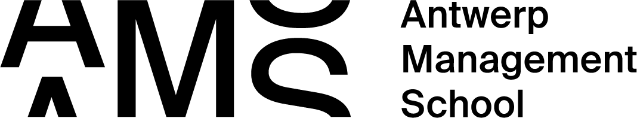 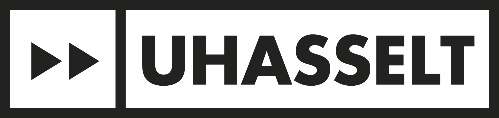 Starters en groeiers die een overname hebben gedaan en/of overwogen
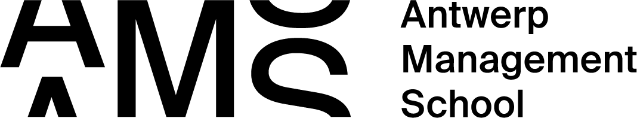 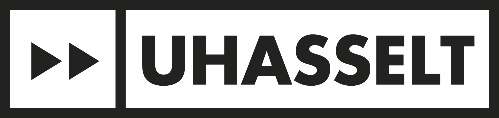 Voordelen van een overname van een bestaande zaak
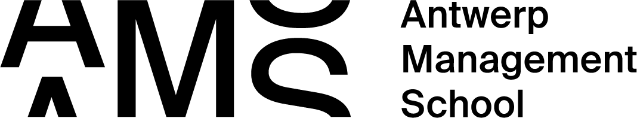 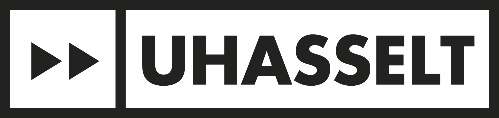 Redenen waarom uiteindelijk geen overname werd gerealiseerd
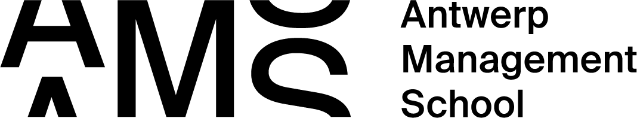 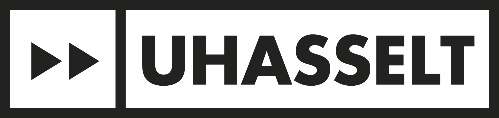 Kanalen om in contact te komen met de overgenomen onderneming
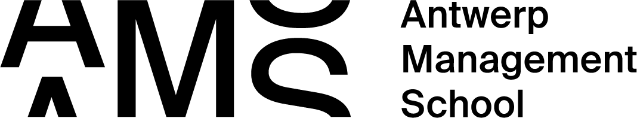 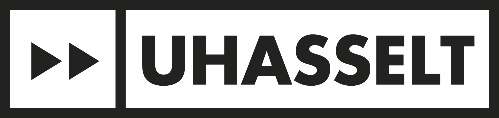 Problemen die werden ondervonden tijdens de overname
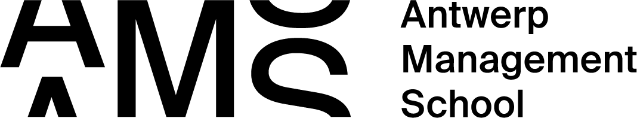 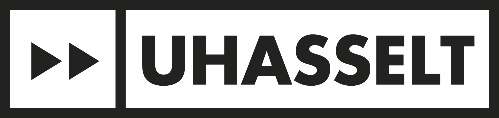 Hoe verloopt de financiering van een overname (in vgl. met een nieuwe zaak)?
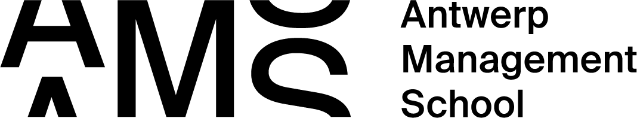 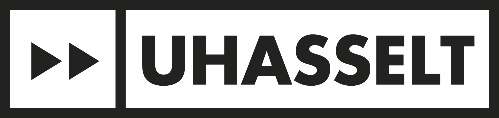 Gebruikte of geplande financieringsinstrumenten
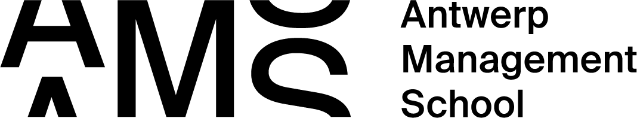 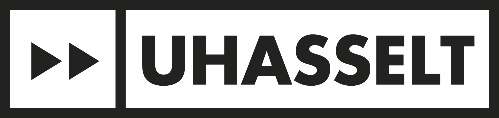 Kennis van het aanbod van dienstverleners
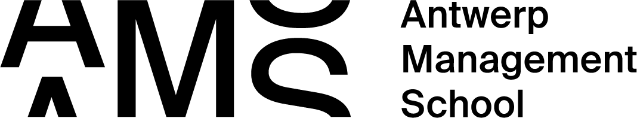 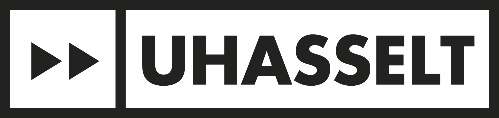 Contact genomen met dienstverleners
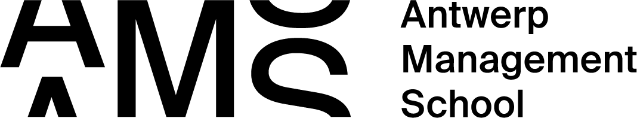 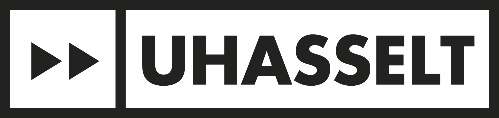 Voor welke aspecten wordt een beroep gedaan op dienstverleners
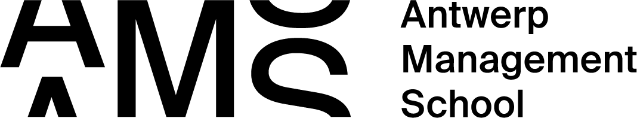 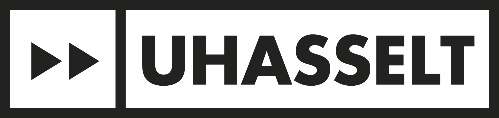 Tevredenheid over de kwaliteit van de aangeboden diensten
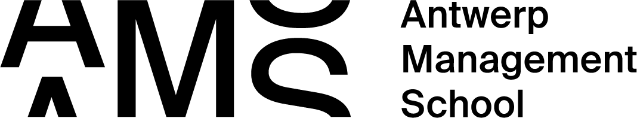 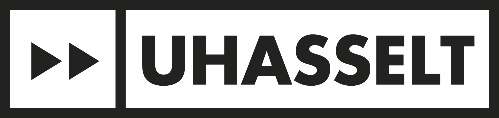 Algemene conclusie (1)
25,8 %van de starters en 13,6%van de pre-starters hebben een overname gedaan en/of overwogen

26,9% van de groeiers hebben een of meer overnames gedaan

Moeilijkheden omtrent waardering wordt frequent aangehaald als reden waarom geen overname wordt gerealizeerd.

Digitale matchingplatforms worden door bijna 1 op 5 starters aangehaald als kanaal om in contact te komen met de overgenomen onderneming

Bijna 2 op 3 starters en groeiers geven aan problemen te hebben ondervonden tijdens de overname
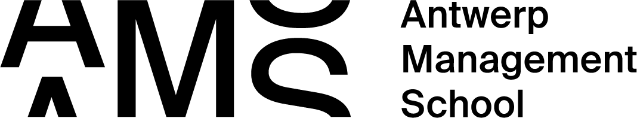 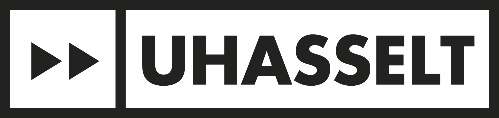 Algemene conclusie (2)
Door 9 op 10 groeiers worden geen of weinig problemen ervaren bij de financiering van de overname

Eigen inbreng en bankfinanciering zijn erg belangrijk bij starters, pre-starters en groeiers. Pre-starters geven aan ook achtergestelde leningen, een winwinlening en crowdfunding te overwegen.

Kennis van het aanbod van dienstverleners is bij starters en groeiers vrij hoog, doch het deelnemen aan activiteiten is heel wat lager (20 à 25%). 

Voor zowel fiscale, juridische en financiële aspecten wordt een beroep gedaan op dienstverleners
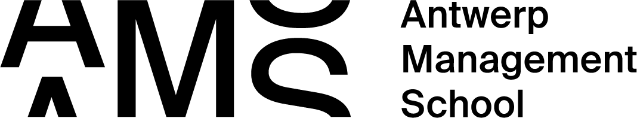 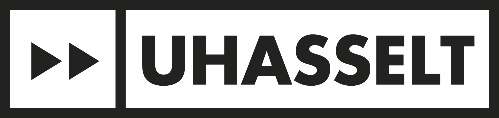 Dank voor uw aandacht
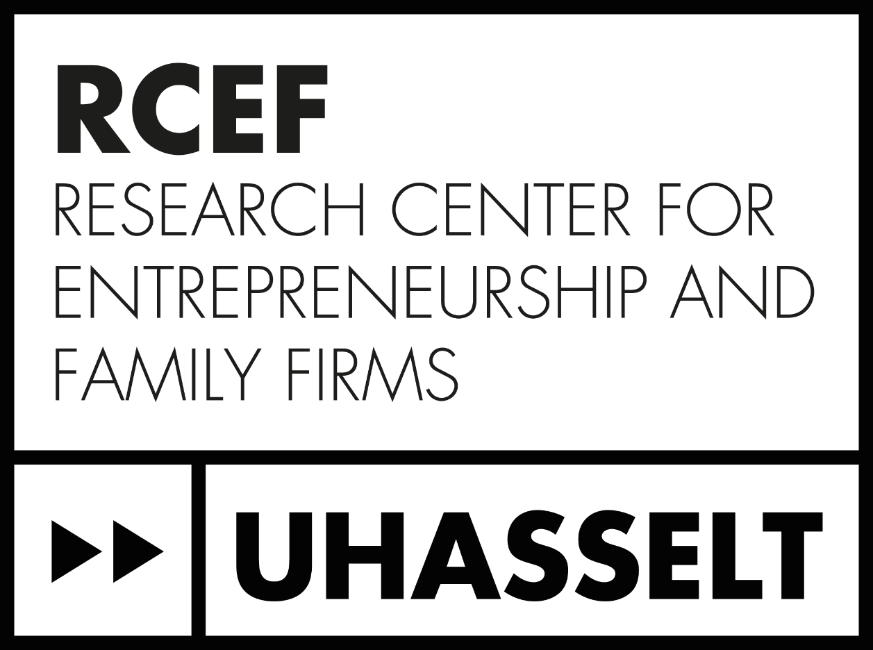 Prof. dr. Eddy Laveren
Prof. dr. Tensie Steijvers
Dr. Ine Umans
Onderzoek uitgevoerd met de steun van Agentschap Innoveren & Ondernemen
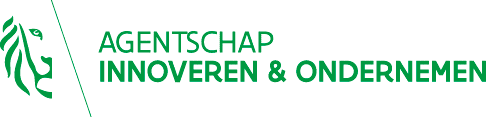 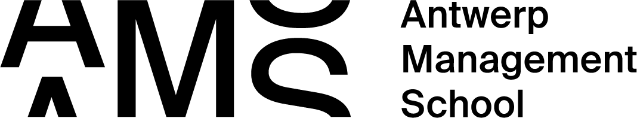 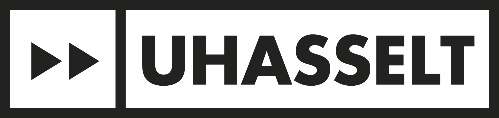